Project
How to behave if you are a guest in Russia
Poludova Alina 
8th form pupil
Teacher Kobyzeva N. B.
I would like to tell you some tips:1) As well as in Britain you should give up the place on a bus in favour of old people and pragnent women
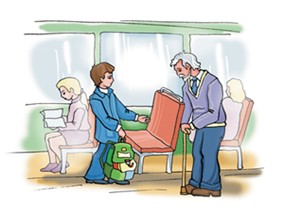 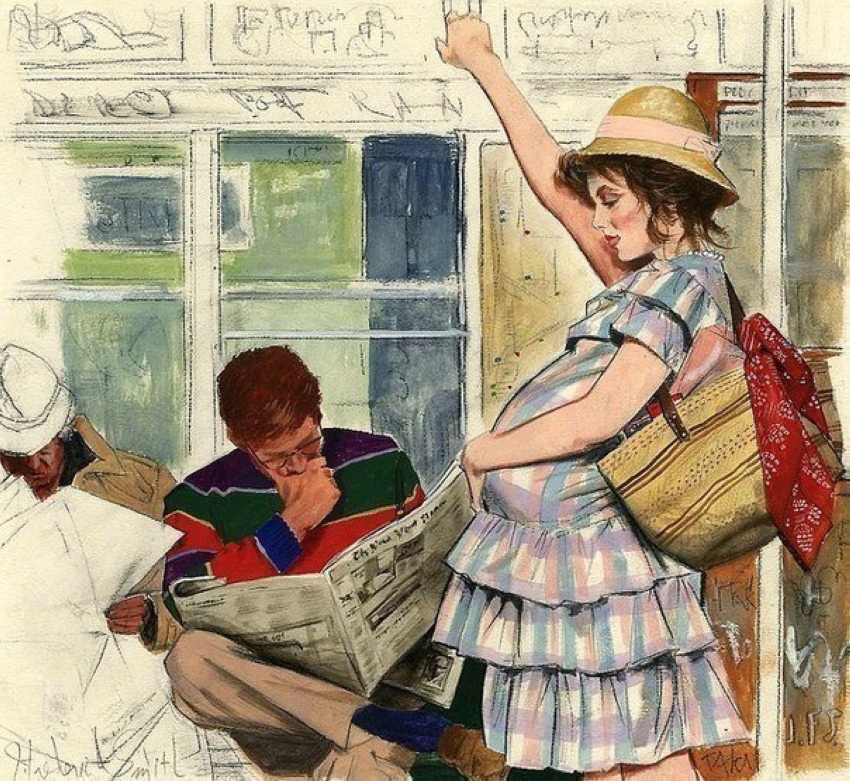 2) But you shoudn’t give flowers to men.
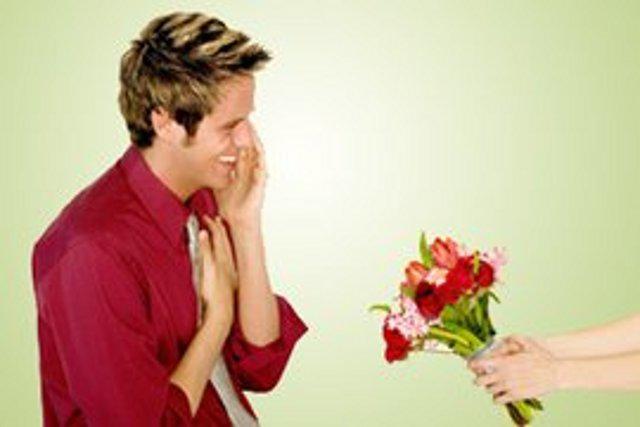 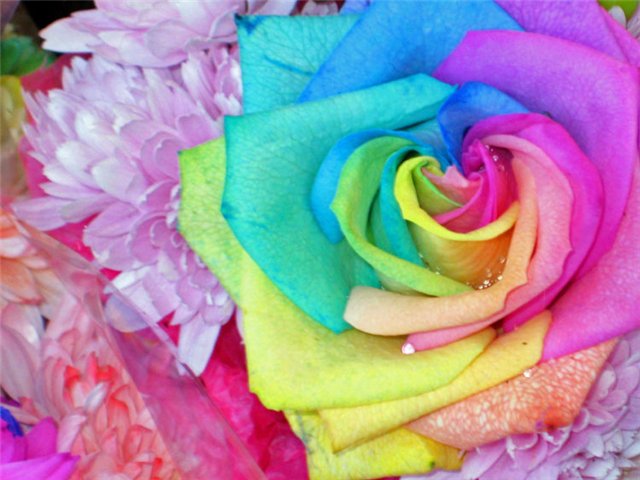 3) When in Russia don’t forget to take your shoes off when enter someone’s home.
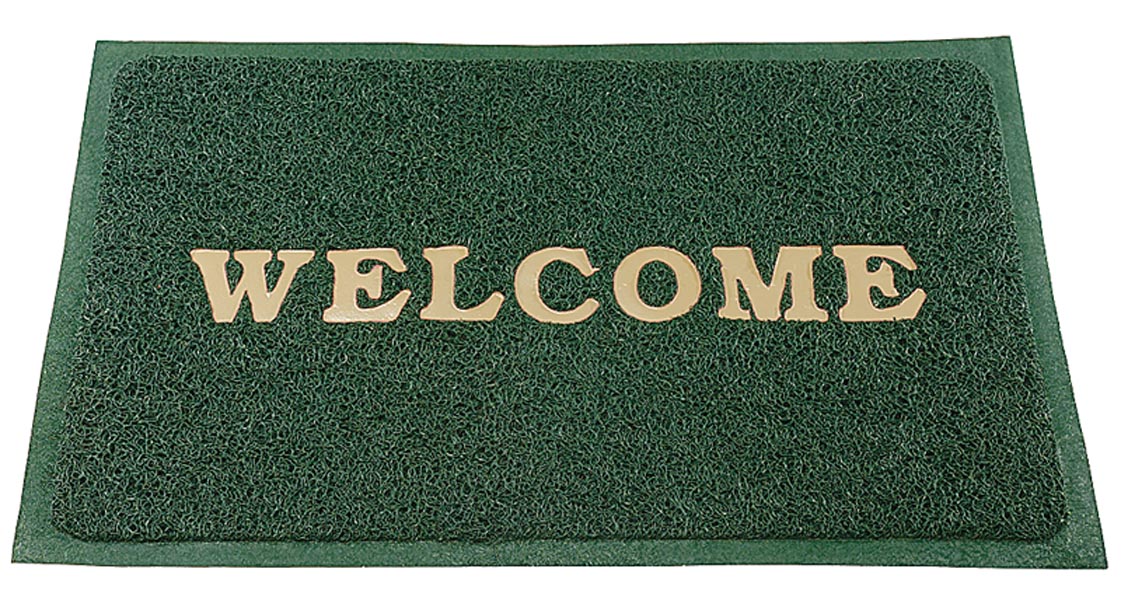 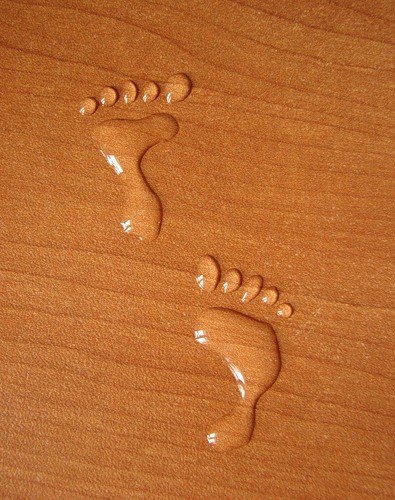 4) When in Russia don’t ask women and girls about their age.
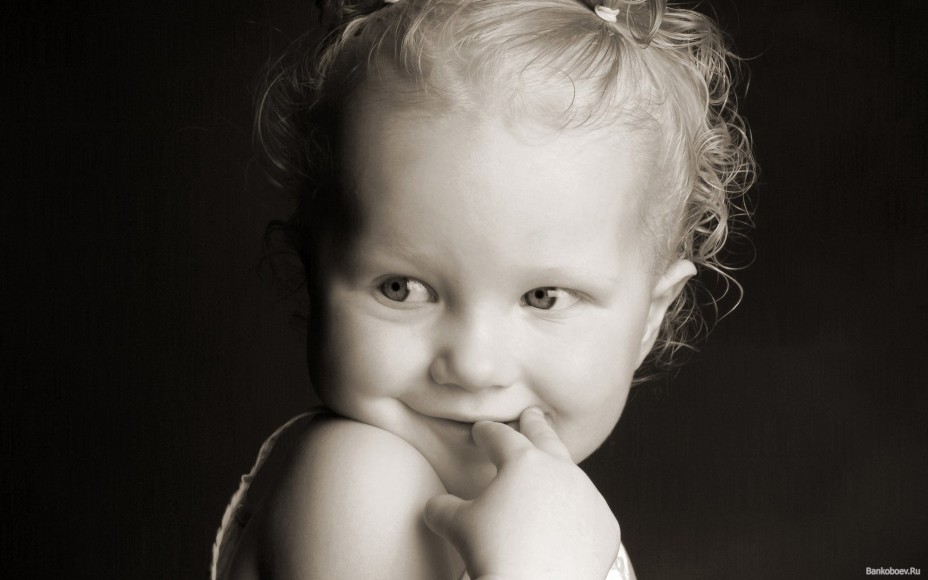 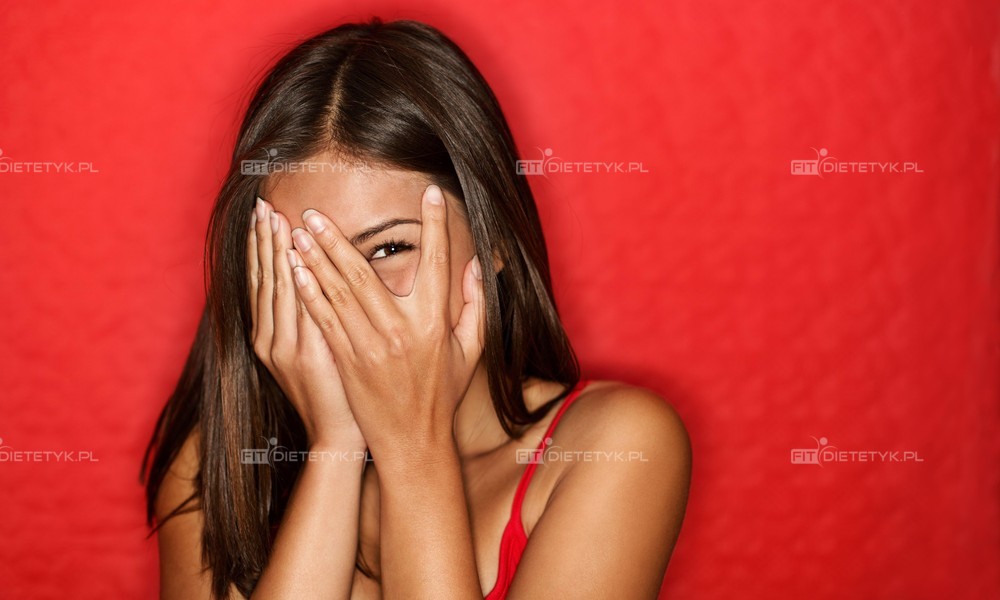 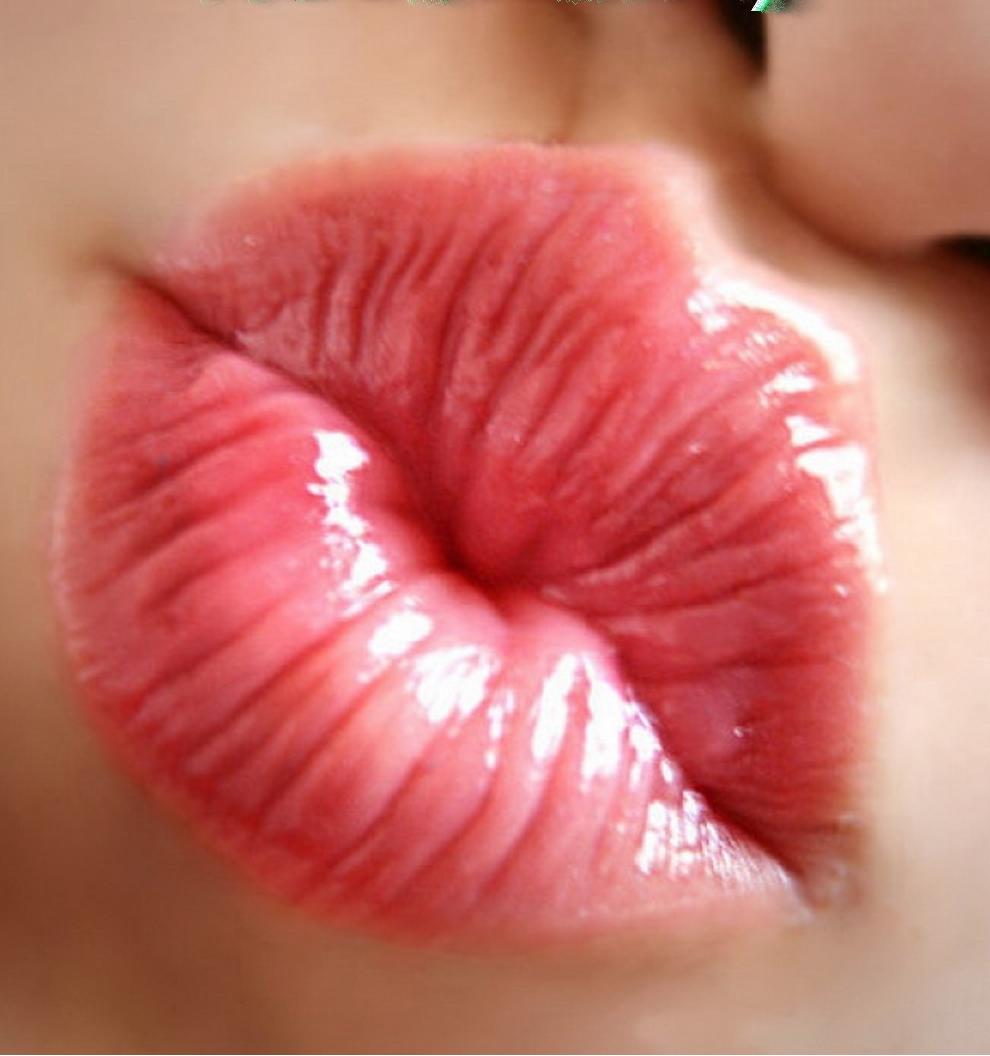 5) Russian people don’t greet people with a kiss. When in Russia don’t greet people with a kiss
6) We remember that British don’t know our ways, and as long as you are friendly and polite from the heart we don’t mind that you behave a bit strangely.
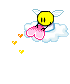 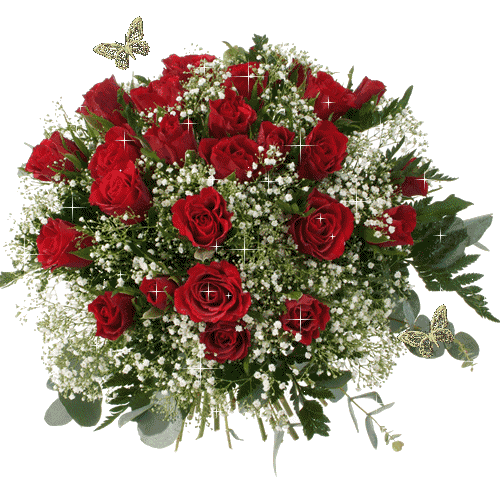 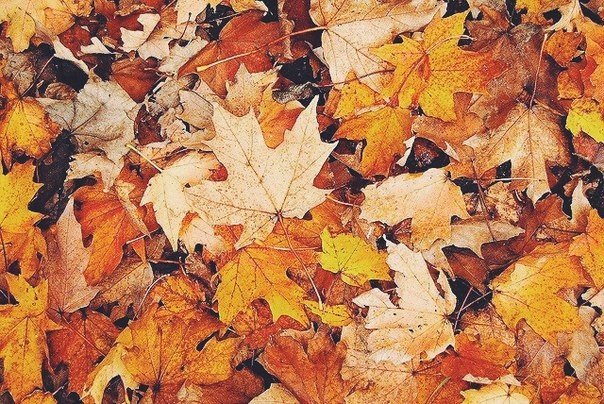 Thank you for your attetion!
I used:
Textbook 8 th fotm